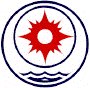 FUSION POWER ASSOCIATES
BOARD OF DIRECTORS
Recognizes

JAMES VAN DAM

for your
OUTSTANDING LEADERSHIP 
of the
U.S. Fusion Energy Sciences Program
Jim’s Leadership Contributions Are Extensive
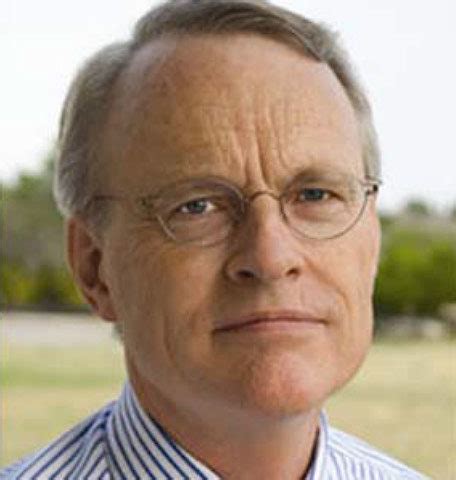 Moved from the Institute for Advanced Studies to Institute for Fusion Studies (UT-Austin) with M. Rosenbluth in 1980
Associate Director, 1986-2003
Co-Authored 3 chapters in the 1999 ITER Physics Basis.
IFS Director, 2003-2011
Co-Chair of U.S.-Japan Joint Institute for Fusion Theory, 2002-2011
USBPO Director and Chief Scientist for the US IPO, 2007-2011.
Served on (and Chaired) Program Advisory Committees for C-Mod, NIFS, DIII-D, IFTS, KSTAR, IPP
DOE FES Research Division Director, 2011-2017
Acting AD and Associate Director of Science, FES,  2017-2022
US Community Leadership
”…During the last five years, your steady hand and influence has brought the fusion community together to produce three truly remarkable (and totally unimaginable a few years earlier) reports for US fusion research…”
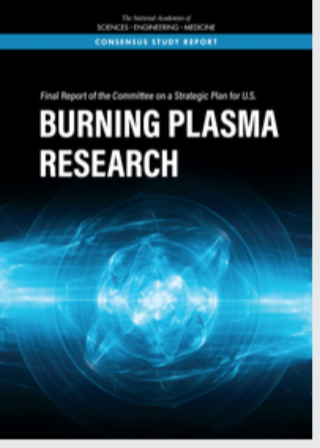 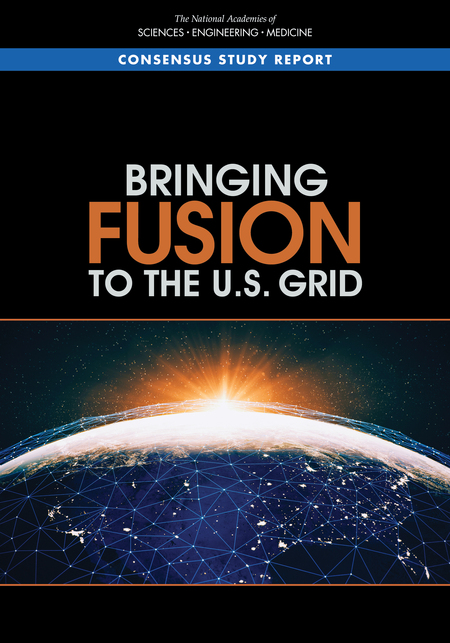 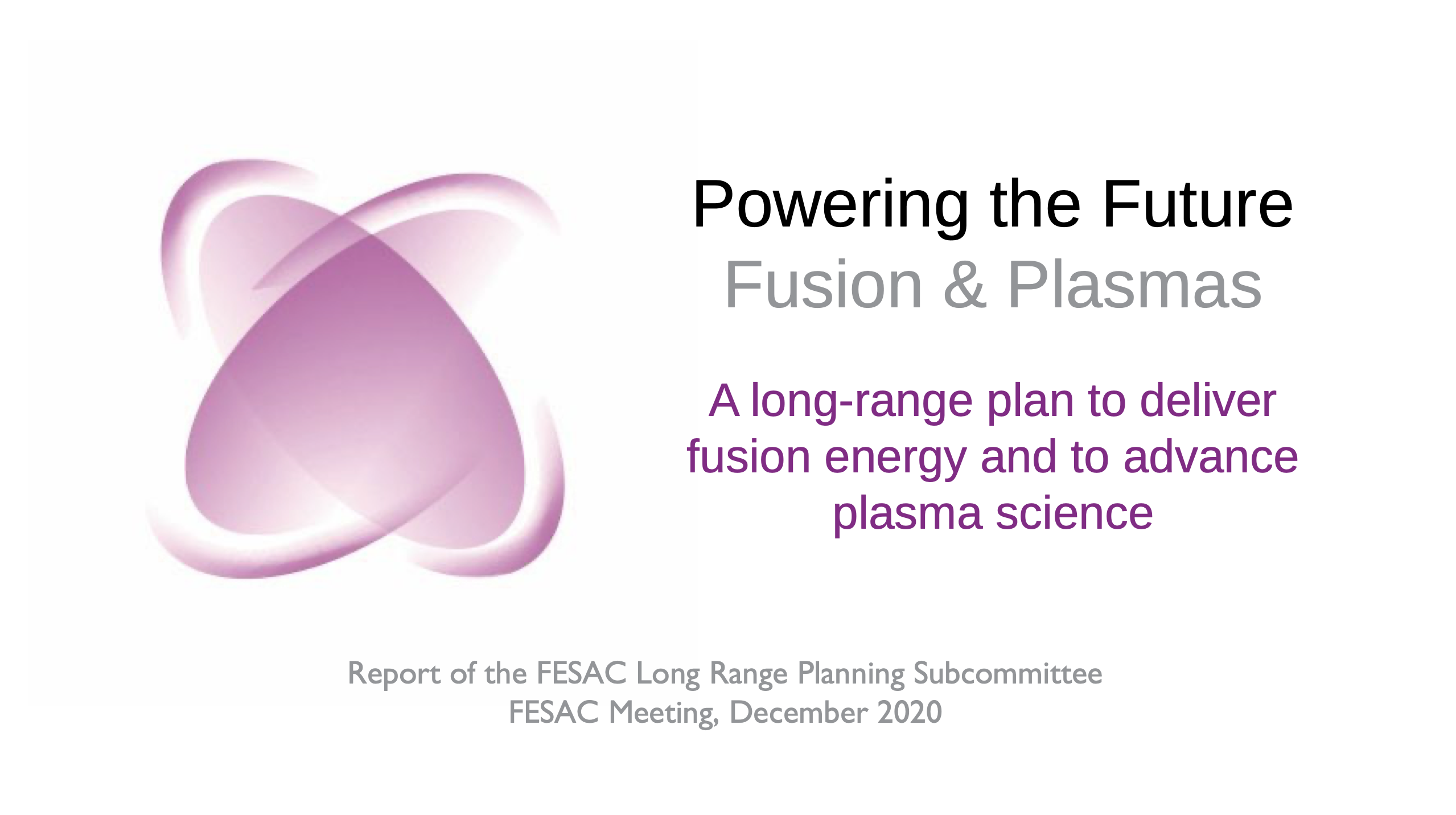 Research Program Leadership
“…you have quietly and effectively implemented a large range of FESAC recommendations, including initiatives on fusion simulation, boundary/material science, and transient control as well as launched new programs in high energy density plasma science and public-private partnerships.”
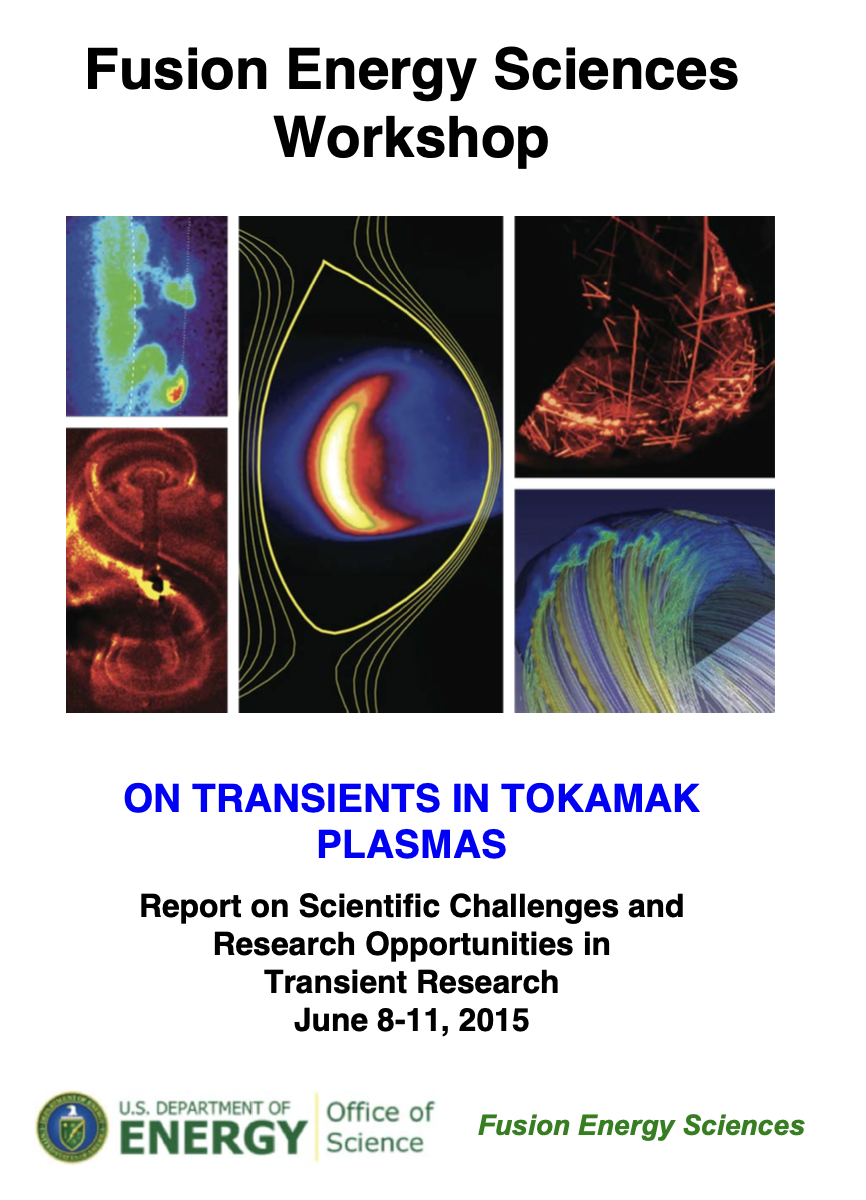 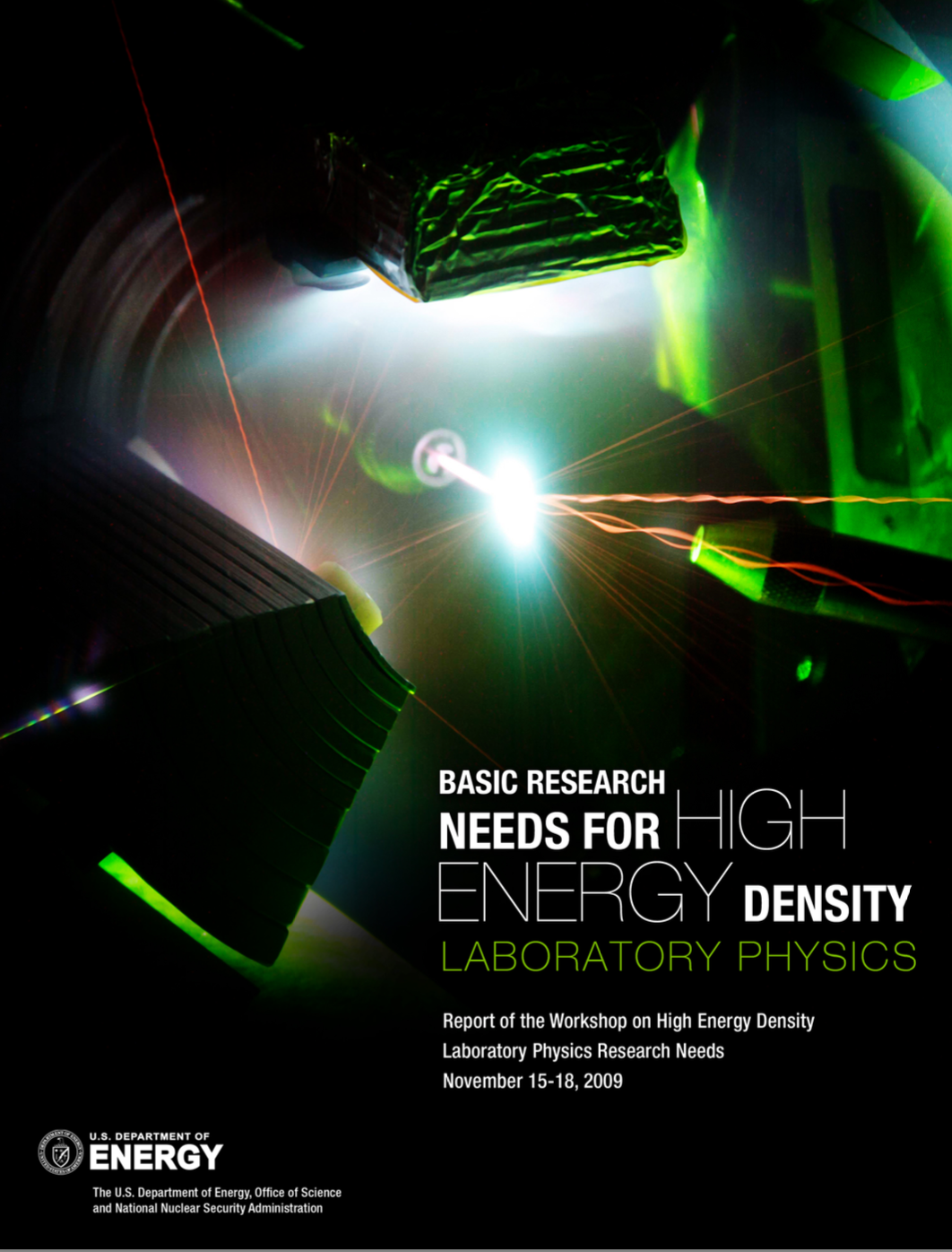 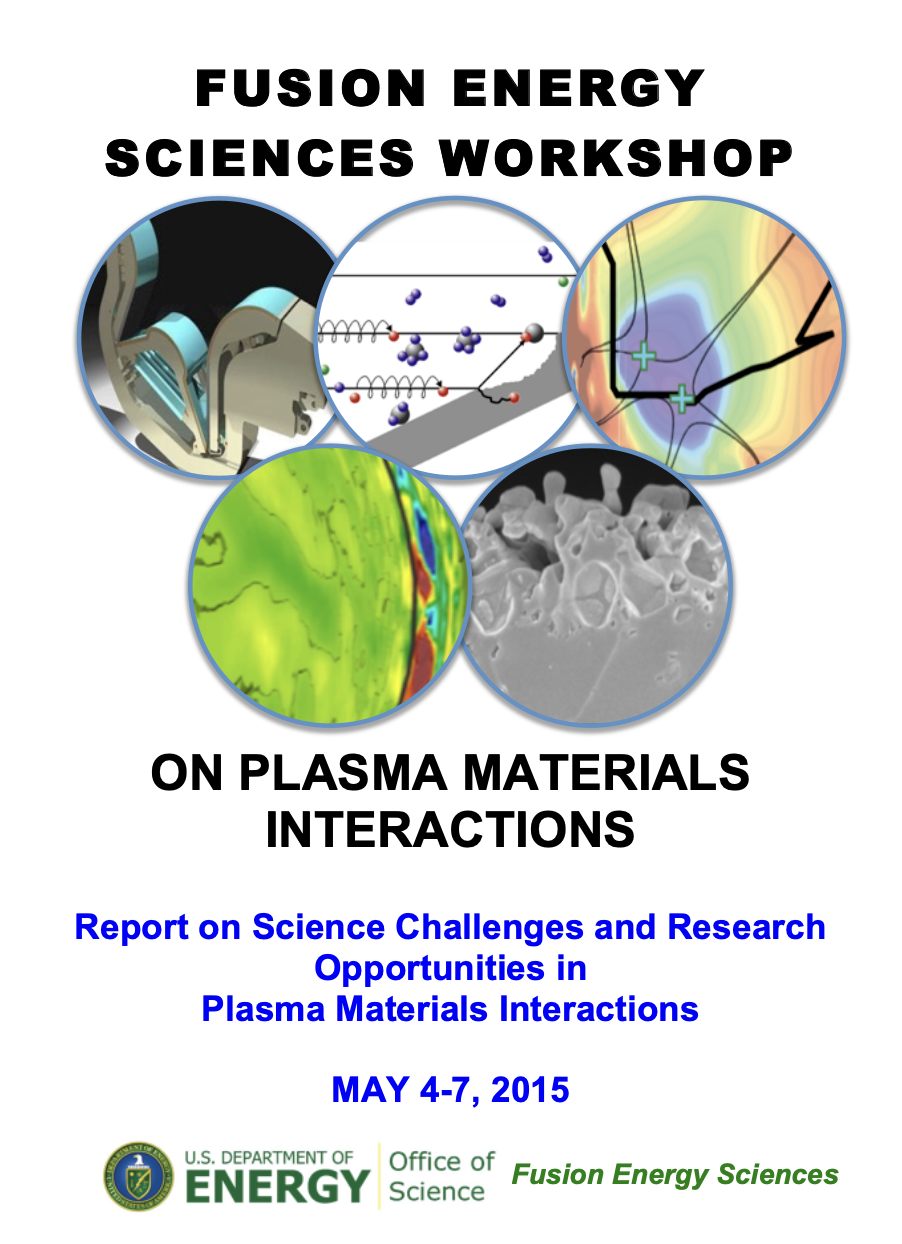 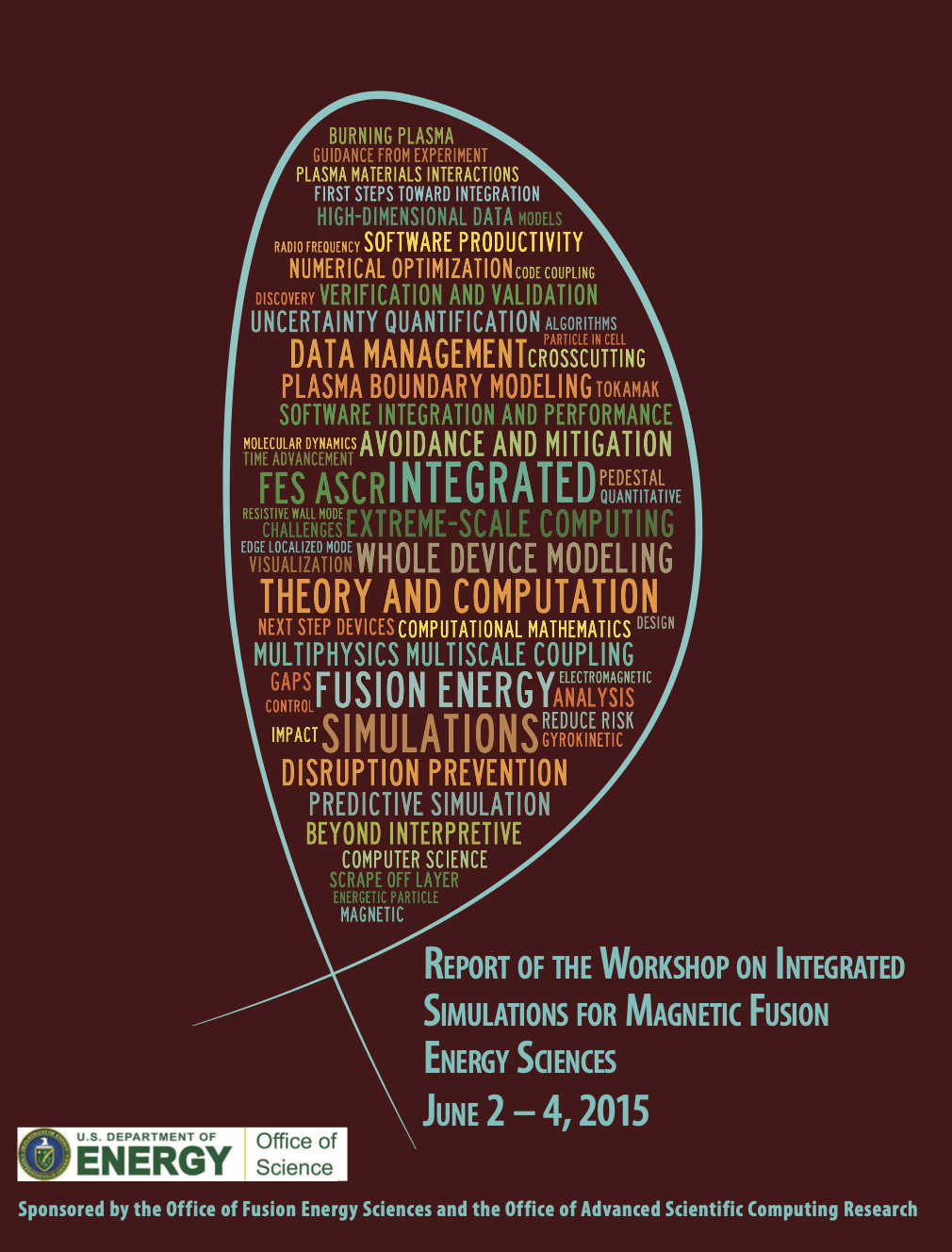 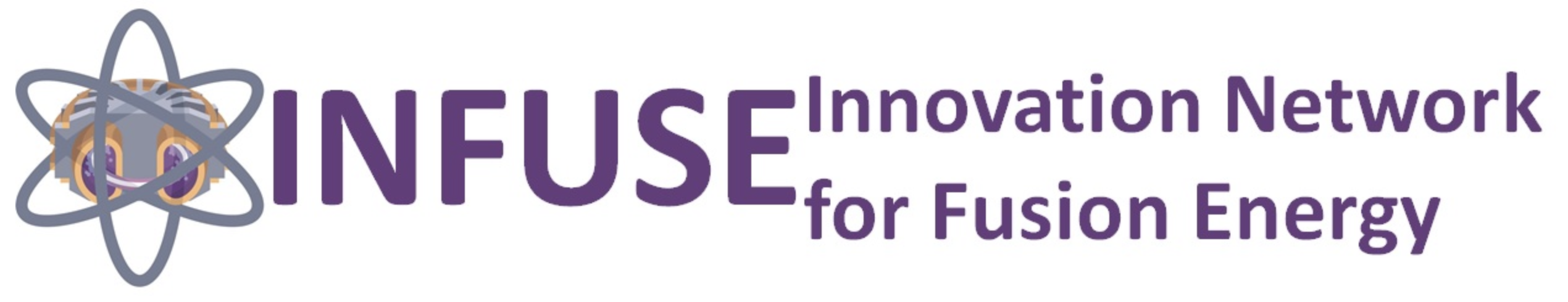 ITER Support
“…the US ITER program is now solidly funded by Congress, the project is delivering on its milestones and a ITER Research Needs workshop is now reaching completion.”
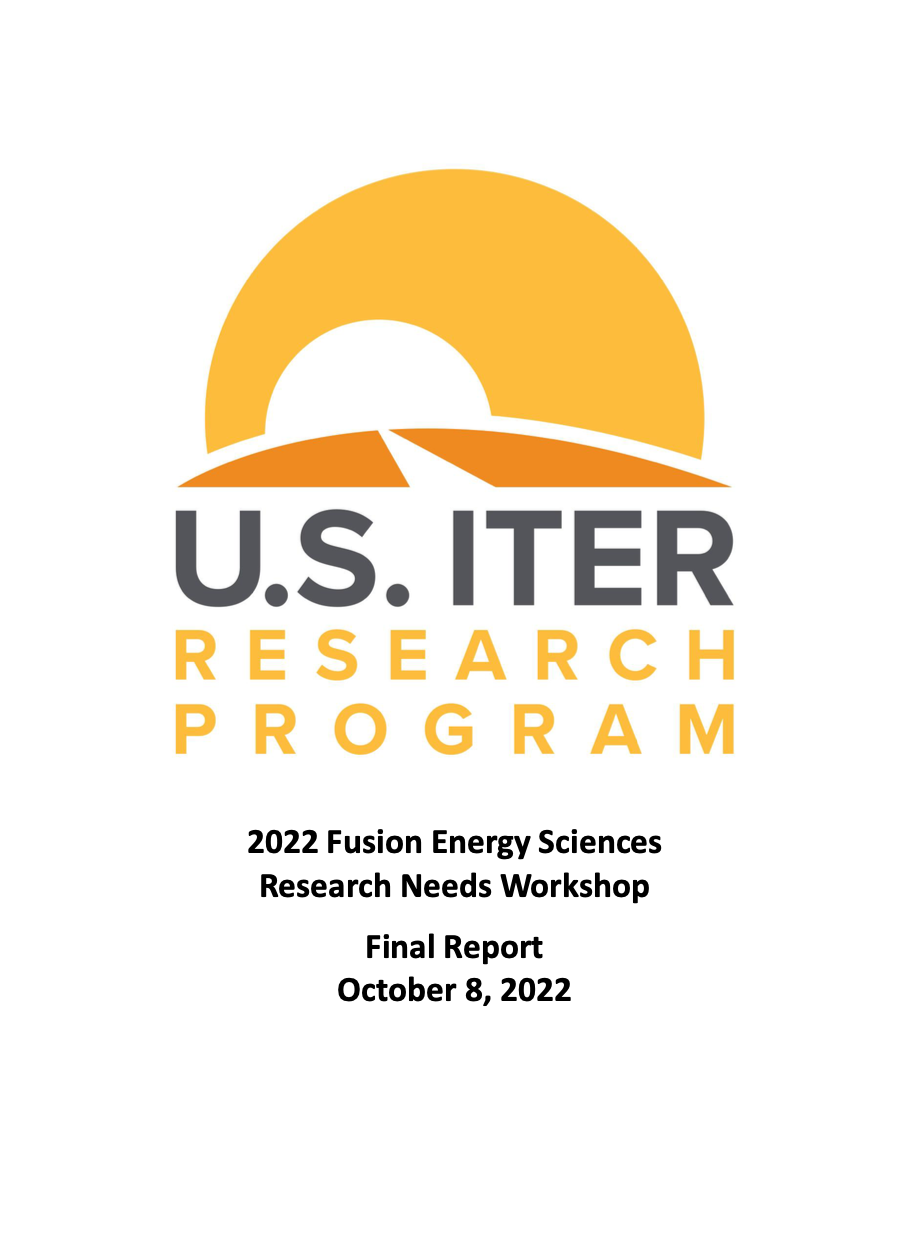 Testimony to US House ScienceCommittee, 2017
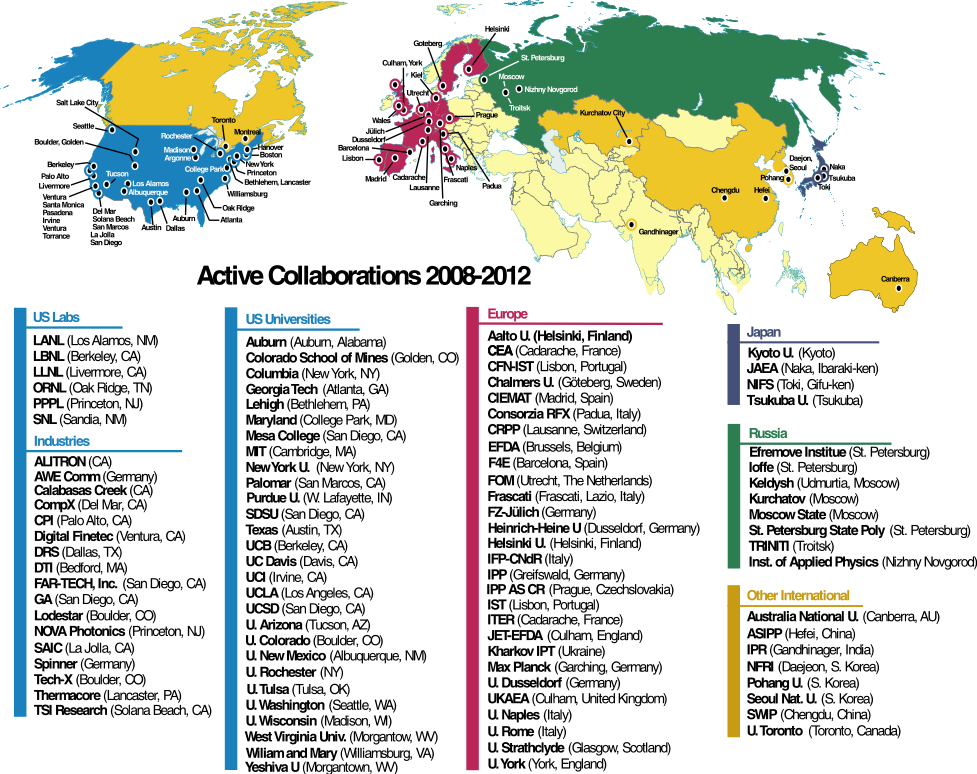 International Collaboration
“You are a fusion leader with a global view and broad visions…have promoted extensive international cooperation between the United States and other countries.”
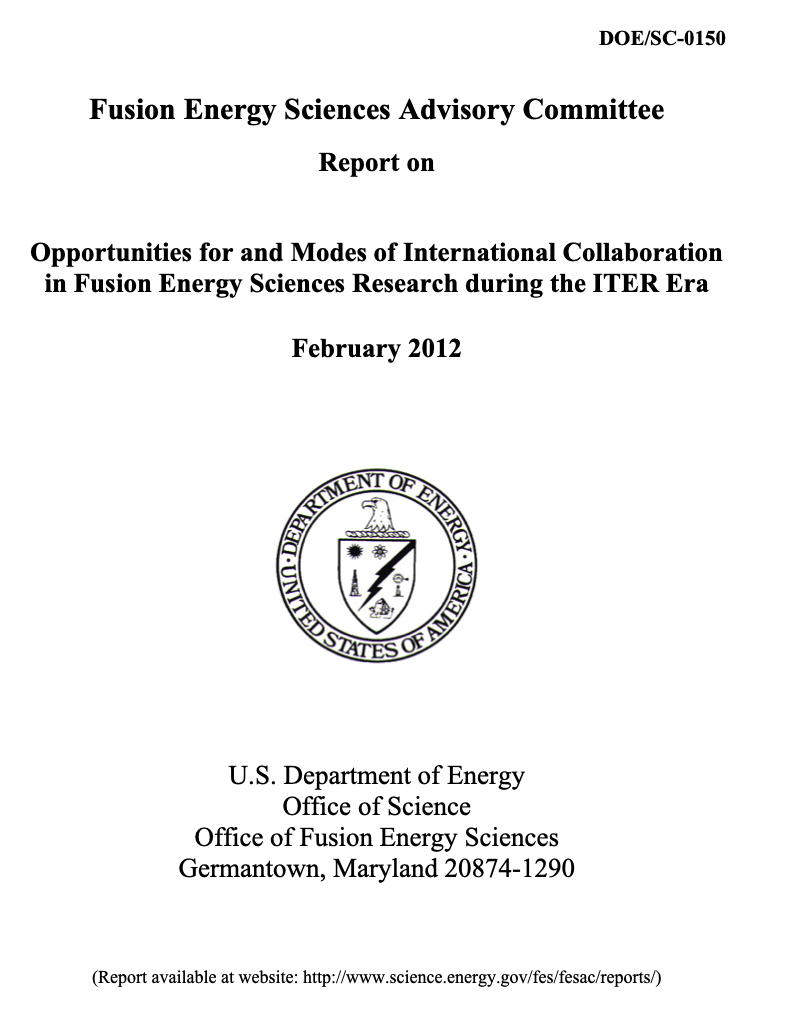 Personal Commitment to Good
“You are also liked and respected as a man of integrity and empathy”
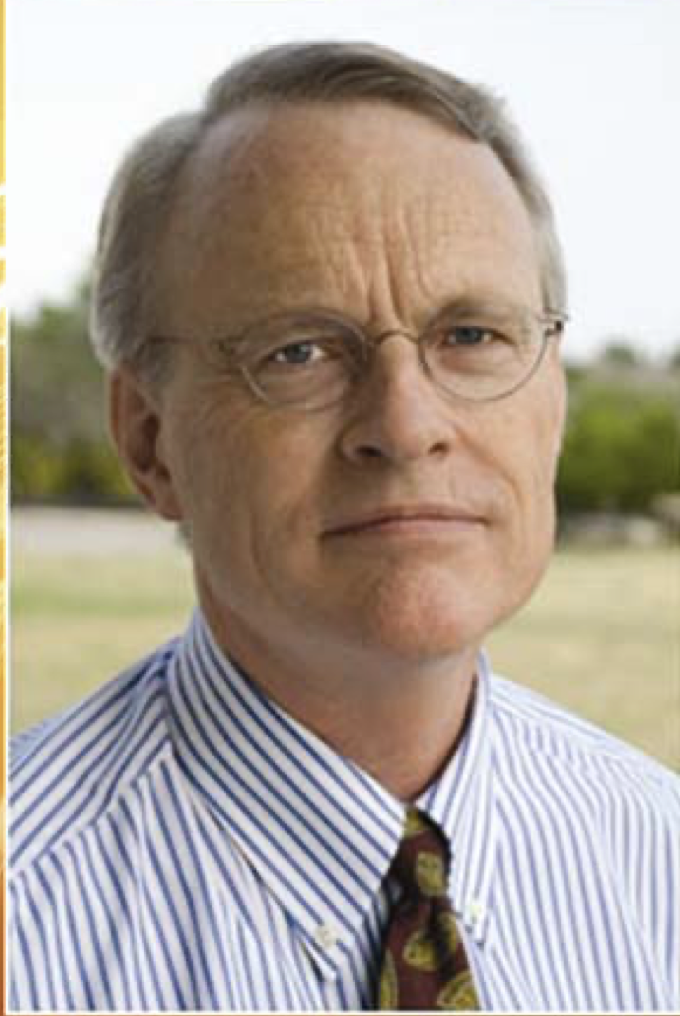 Thank you for a Job Well Done!!!
“You are also liked and respected as a man of integrity and empathy”
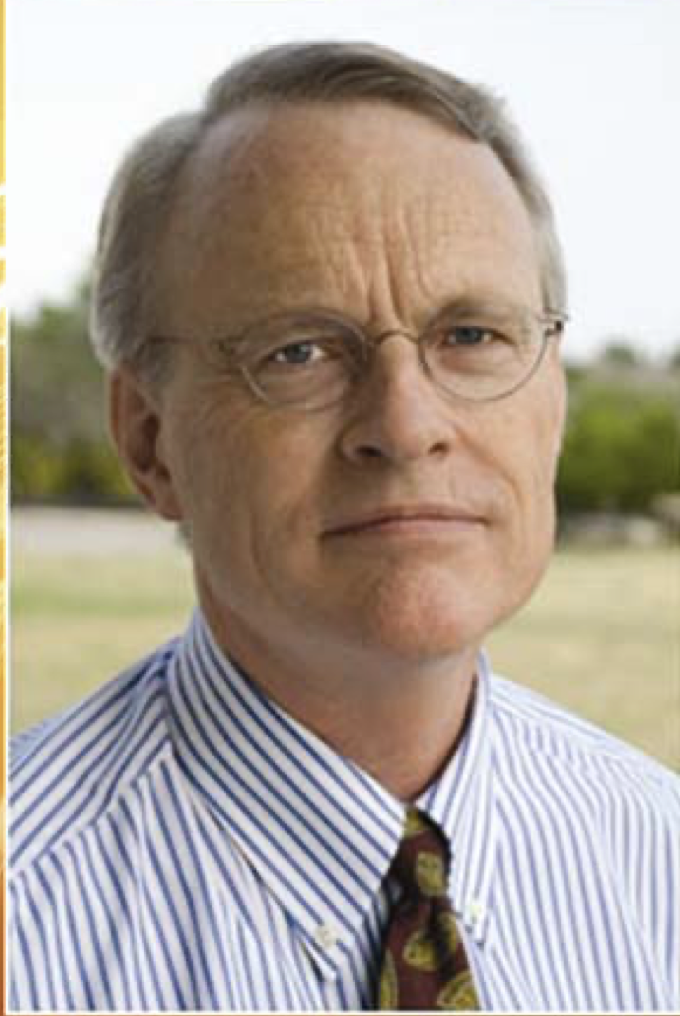 Your leadership has and will continue to shape us for years to come.